2. 画像とカメラ
https://www.kkaneko.jp/cc/ai2/index.html
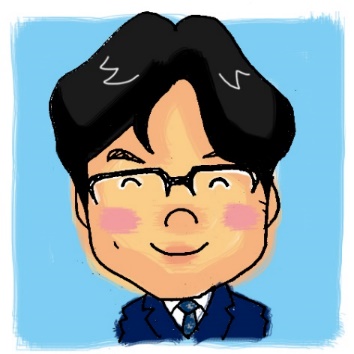 金子邦彦
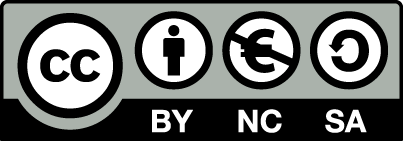 1
アウトライン
2-1 グループワーク
2-2 Rasperry Pi で OpenCV をインストール
2-3 カラー画像と配列
2-4 カメラを扱うプログラム例
2-5 Rasperry Pi の Python 3 でカメラを使う設定
2-6 Python の拡張機能
2
事前準備
機材
Raspberry Pi とカメラのセット
Windows ノートパソコン
イーサネットケーブル (Windows ノートパソコンとカメラを接続）
設定
リモート接続ソフト MobaXterm Personal 版のインストール（Windows 上）



以上，https://www.kkaneko.jp/a/ai.html
3
事前準備のチェックポイント (1)
Windows パソコンから RaspberryPi にリモート接続







https://www.kkaneko.jp/tools/raspbian/raspbian.html
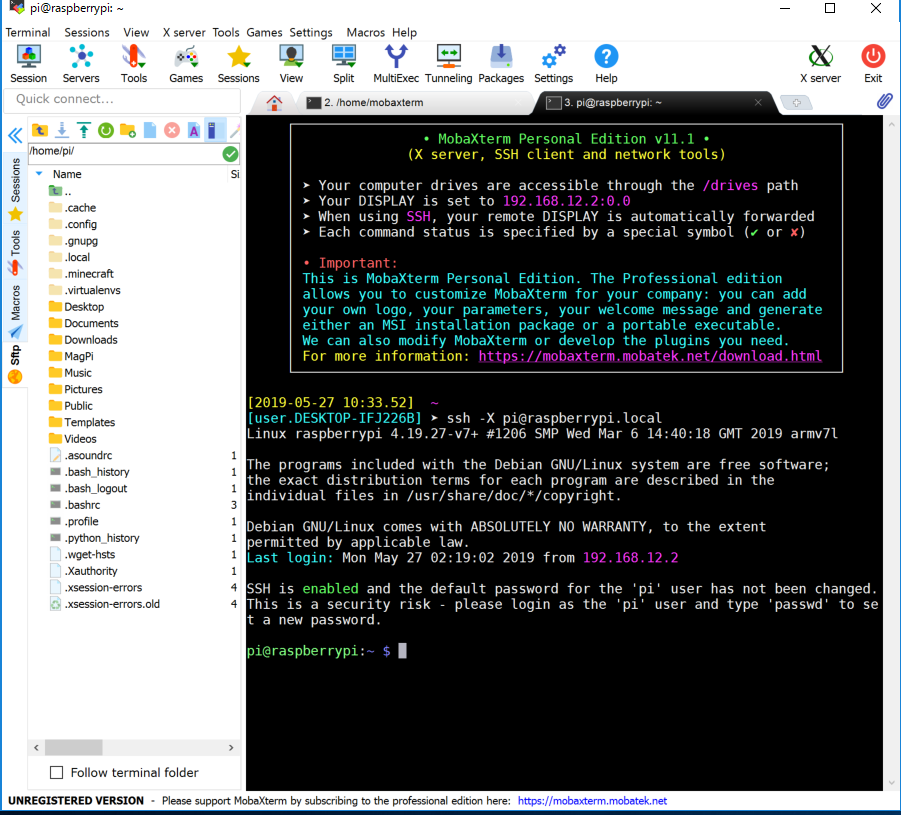 MobaXTerm で「ssh -X pi@raspberrypi.local」を実行し，Raspbian にリモートログインしてみる
4
事前準備のチェックポイント (2)
システムに python3 がインストール済み






以上，https://www.kkaneko.jp/tools/raspbian/pikeras.html
（動かない人は宿題とする）（6/10 まで）
次のコマンドを実行し，エラーメッセージが出ないこと
python3 --version
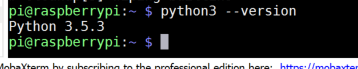 5
2-1 グループワーク
１．グループ分け
２．７月末までに実現したいことは何ですか
テーマ「　　　　　　　　　　　　　　　　　　」
３．その成功を，実験やデータで確かめるには，どうしたらよいですか
「　　　　　　　　　　　　　　　　　　　　　」
４．３のための既存の技術を使います．
　　github https://github.com/ の右上の検索窓
使えそうな技術の候補を探してください．検索キーワードも考えること．複数可能．
キーワード「　　　　　　　　　　　　　　　　　　」
見つかったもの「　　　　　　　　　　　　　　　　」
6
2-2 Rasperry Pi で OpenCV をインストール
7
OpenCV とは
コンピュータビジョンと機械学習のライブラリ．
2500 以上のアルゴリズム．
顔認識、物体認識、人間の動きの分類、カメラの動きの追跡、オブジェクトの動きの追跡、３次元モデルの抽出、ステレオカメラからの３次元点群の生成、イメージスティッチング、類似画像の検索、赤目の除去、眼球運動の追跡、ARの機能など

ライセンス: BSD ライセンス
インタフェース: C++, Python, Java, MATLAB
マシン: Windows, Linux, Mac OS, iOS, Android
https://opencv.org/about.html
8
OpenCV のインストール
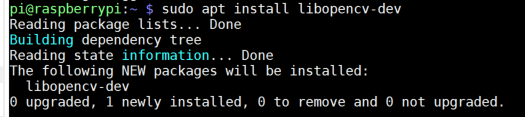 sudo apt install libopencv-dev
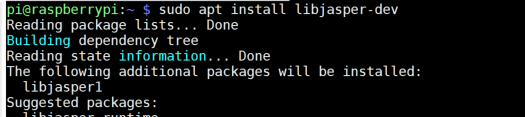 sudo apt install libjasper-dev
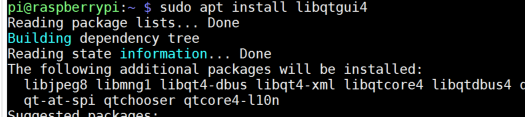 sudo apt install libqtgui4
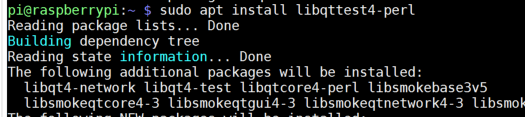 sudo apt install libqttest4-perl
sudo apt install <パッケージ名>
は Raspbian システムのパッケージをダウンロード，
インストールするコマンド
9
2-3 カラー画像と配列
10
画像と画素
画素 (pixel)
黒　＝　０，
暗い灰色　＝　１，
明るい灰色　＝　２，
白　＝　３
のようにコード化できる
1
2
3
0
21
画像の B, G, R の 3成分
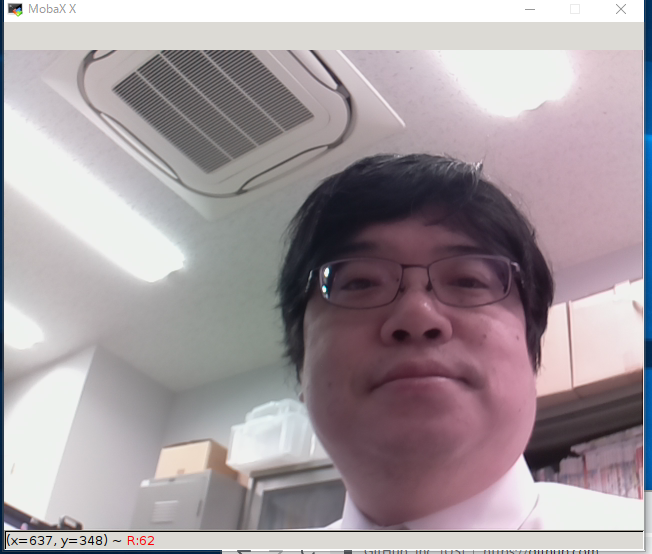 カラー画像 f
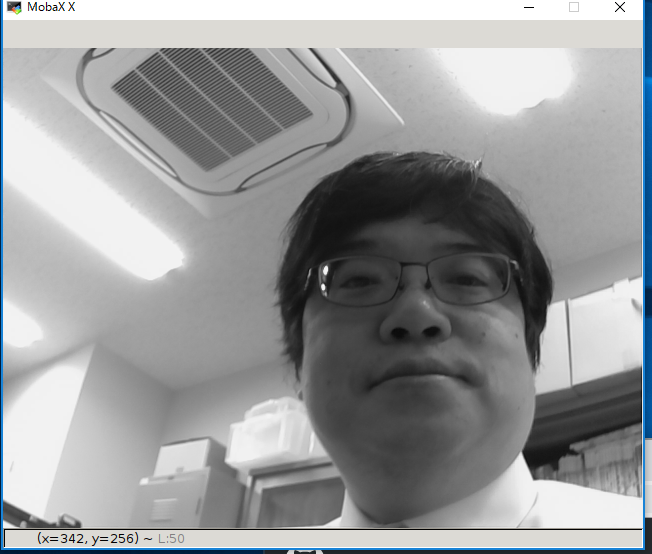 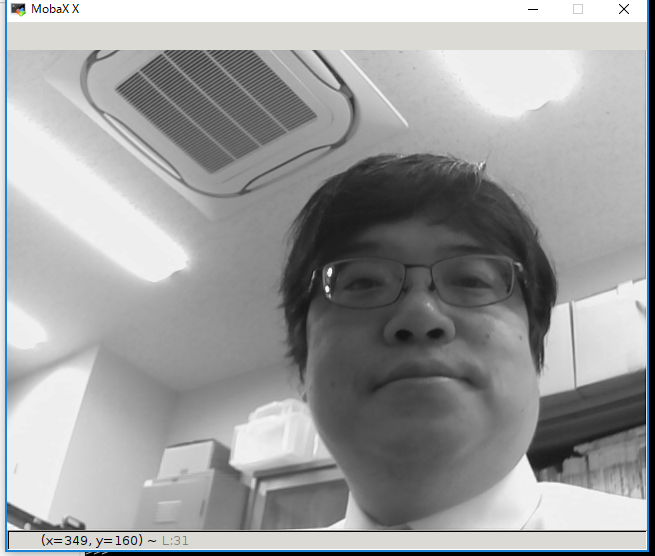 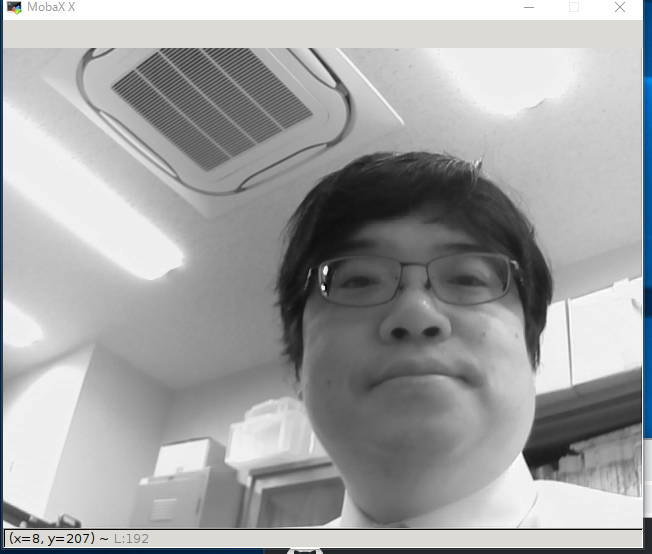 f[:,:,0] B成分
f[:,:,2] R成分
f[:,:,1] G成分
12
カラー画像画像と画素
画素 (pixel)
画素が，B, G, R の 3つの値を持つ
21
配列
要素の並び．要素には添字がある．
3
0
4
1
2
1
8
3
5
4
１次元の配列 [8 5 4 1 3] の添字は、
0 1 2 3 4
14
配列の次元
配列は Python では次のように表示される．
　１次元： [要素の並び]
　２次元：[[要素の並び] … [要素の並び]]
    ３次元：[[[要素の並び] … [要素の並び]]]
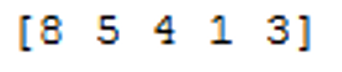 １次元
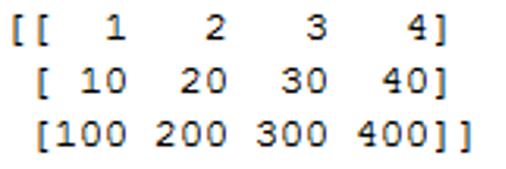 ２次元
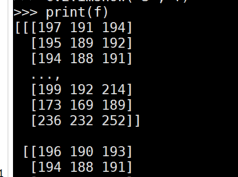 3
次元
15
カラー画像画像と画素
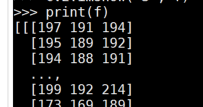 画素 (pixel)
画素が，B, G, R の 3つの値を持つ
21
2-4 カメラを扱うプログラム例
17
OpenCV を用いたカメラ表示プログラム
import cv2
import numpy as np

v = cv2.VideoCapture(0)
while(v.isOpened()):
    r, f = v.read()
    if ( r == False ):
        break
    cv2.imshow("", f)
    if cv2.waitKey(1) & 0xFF == ord('q'):
        break

v.release()
cv2.destroyAllWindows()
ビデオ表示ではループを行う
read : フレーム読み出し
imshow : 表示
「q」キーで，ループ終了
release: 使用終了
18
OpenCV を用いたカメラ表示プログラム
import cv2
import numpy as np

v = cv2.VideoCapture(0)
while(v.isOpened()):
    r, f = v.read()
    if ( r == False ):
        break
    cv2.imshow("", f)
    if cv2.waitKey(1) & 0xFF == ord('q'):
        break

v.release()
cv2.destroyAllWindows()
f は３次元の配列
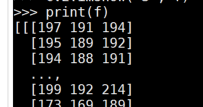 画素の B 値，G値，R値
の並び
19
2-5 Rasperry Pi の Python 3でカメラを使う設定
20
Rasperry Pi でカメラを使う設定
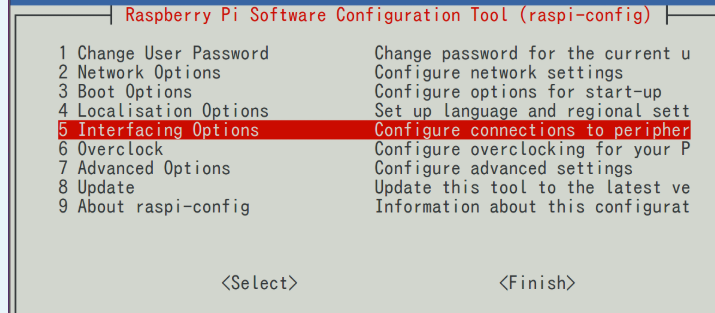 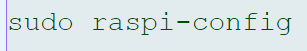 ① 端末で、コマンドを実行
②「5. Interfacing Options」を選ぶ
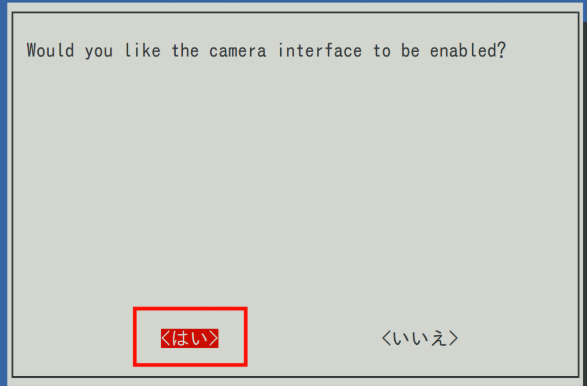 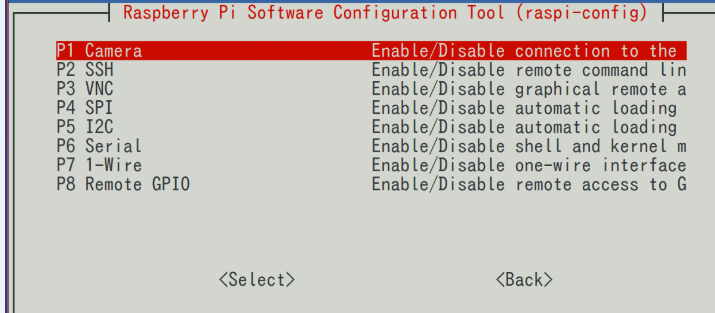 ③「P1. Camera」を選ぶ
21
④「はい」を選ぶ
Rasperry Pi でカメラを使う設定
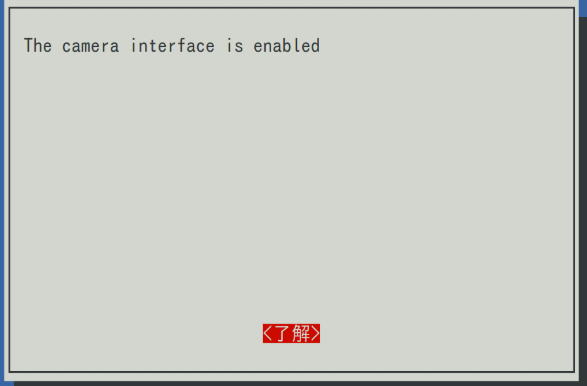 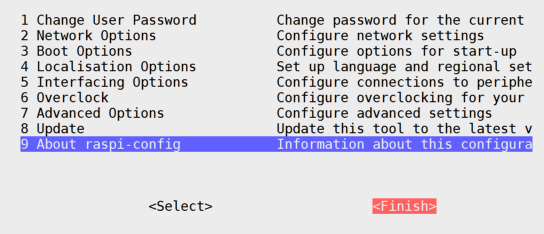 ⑤ 「了解」を選ぶ
⑥ 元の画面で「Finish」を選ぶ
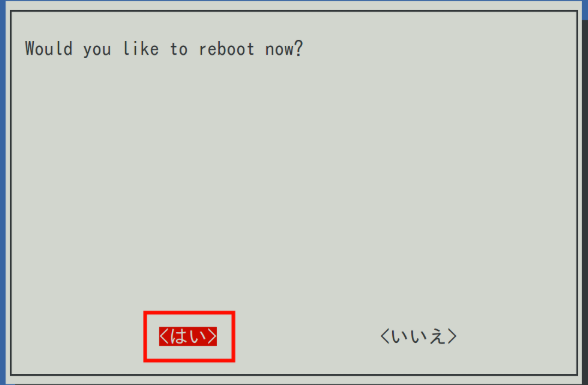 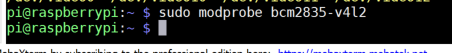 ⑧ sudo modprobe bcm2835-v4l2 
を実行．「v 4 エル 2」です
22
⑦「はい」を選び、システムを再起動する
Python パッケージのインストール
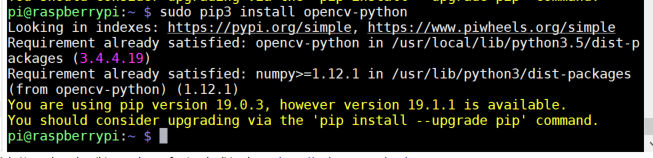 sudo pip3 install opencv-python
Python から OpenCV を使う機能
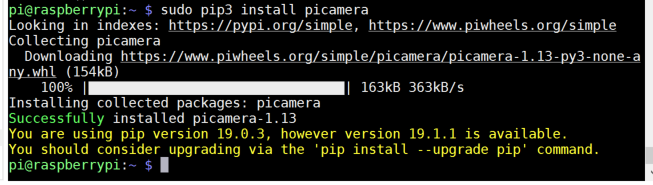 sudo pip3 install picamera
OpenCV なしで手軽にカメラを扱いたいときのため
sudo pip3 install <パッケージ名>
は Python 3 のパッケージ（PyPI形式）をダウンロード，
インストールするコマンド
23
OpenCV を用いたカメラ表示プログラム
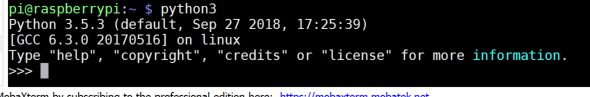 python3
import cv2
import numpy as np

v = cv2.VideoCapture(0)
while(v.isOpened()):
    r, f = v.read()
    if ( r == False ):
        break
    cv2.imshow("", f)
    if cv2.waitKey(1) & 0xFF == ord('q'):
        break
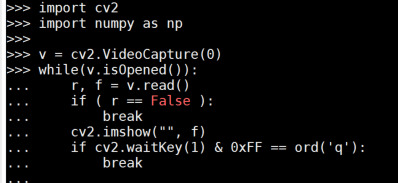 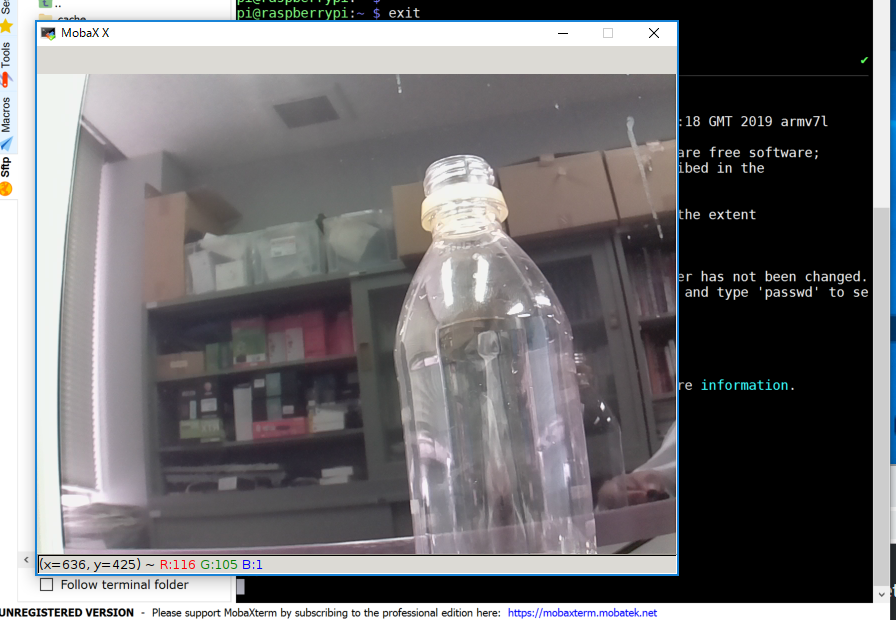 「q」キーで
終了
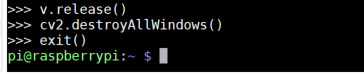 v.release()
cv2.destroyAllWindows()
exit()
exit() で Python を終了
24
2-6 Rasperry Pi で Python の格納機能を動かす
25
コンピュータビジョンに関わるライブラリ類
顔検知、顔識別：　Dlib など
文字認識： Tesseract, OpenALPR など
一般物体認識：　種々の手法
　Mask R-CNN, YOLO など
26
Dlib による顔検知，顔識別の例
顔検知は，画像の中から，顔である
領域を抜き出すこと
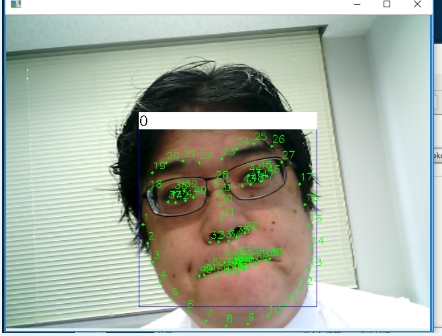 顔のランドマークは，顔から，右目の
端など所定のランドマークを取り出す
こと
顔識別は，２つの顔画像が同一人物
かを判定すること
（左図では Python の face_recognition
    パッケージを追加しての結果）
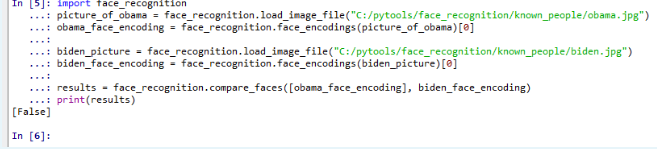 27
文字認識
画像ファイル
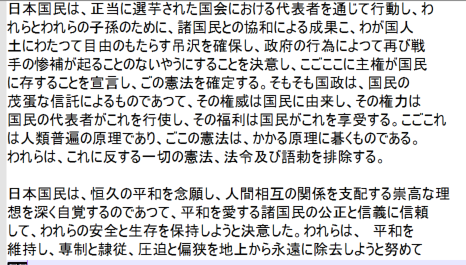 テキストデータ
Tesseract 4.1 での実験結果例．
Python のパッケージ pyocr から Tesseract をコントロールする
ことも可能．（Raspberry Pi では動かない．Windows で）
28
物体識別
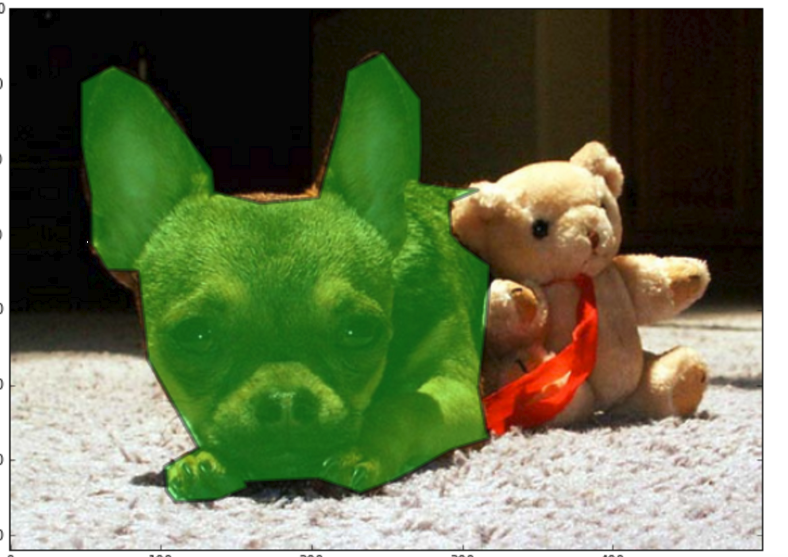 Python のパッケージ pycocotools の実行結果例
（マイクロソフトのサービスである coco を用いて物体識別を行うもの）
29